哪一種太陽能板的轉換效率最優?
敘述
太陽能電池（亦稱太陽能晶片或光電池）是一種將太陽光轉成電能的裝置。
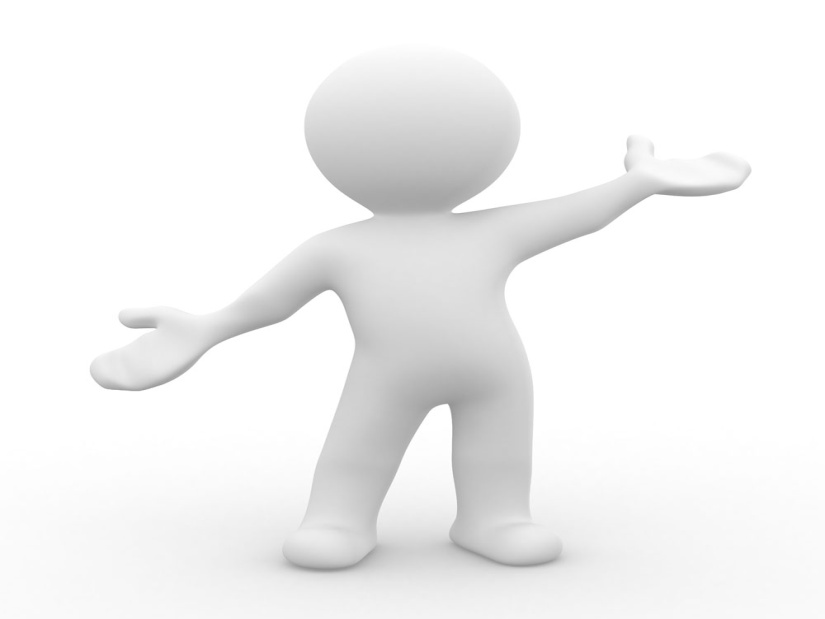